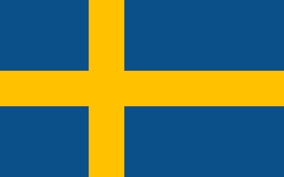 ODBORNÁ  A POZNÁVACÍ EXKURZE  ŠVÉDSKO, DÁNSKO
Hřejivý Sever 
Termín 1.5. -9.5. 2016
Exkurze do ŠVÉDSKA
PŘIHLÁŠKY DO 19.2.2016


PRO ZÁJEMCE PŘIHLÁŠKY A BLIŽŠÍ INFORMACE:

Ing. Svatopluk Pešek – laboratoře
Ing. Petr Pobořil – patro TZB


www.spsstavvm.cz						www.scandiaczech.cz
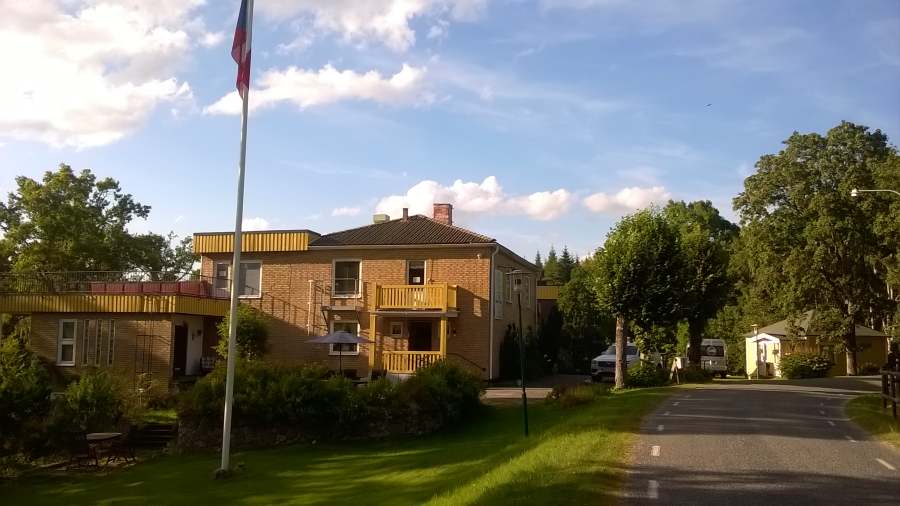 Ubytování penzion Anneberg
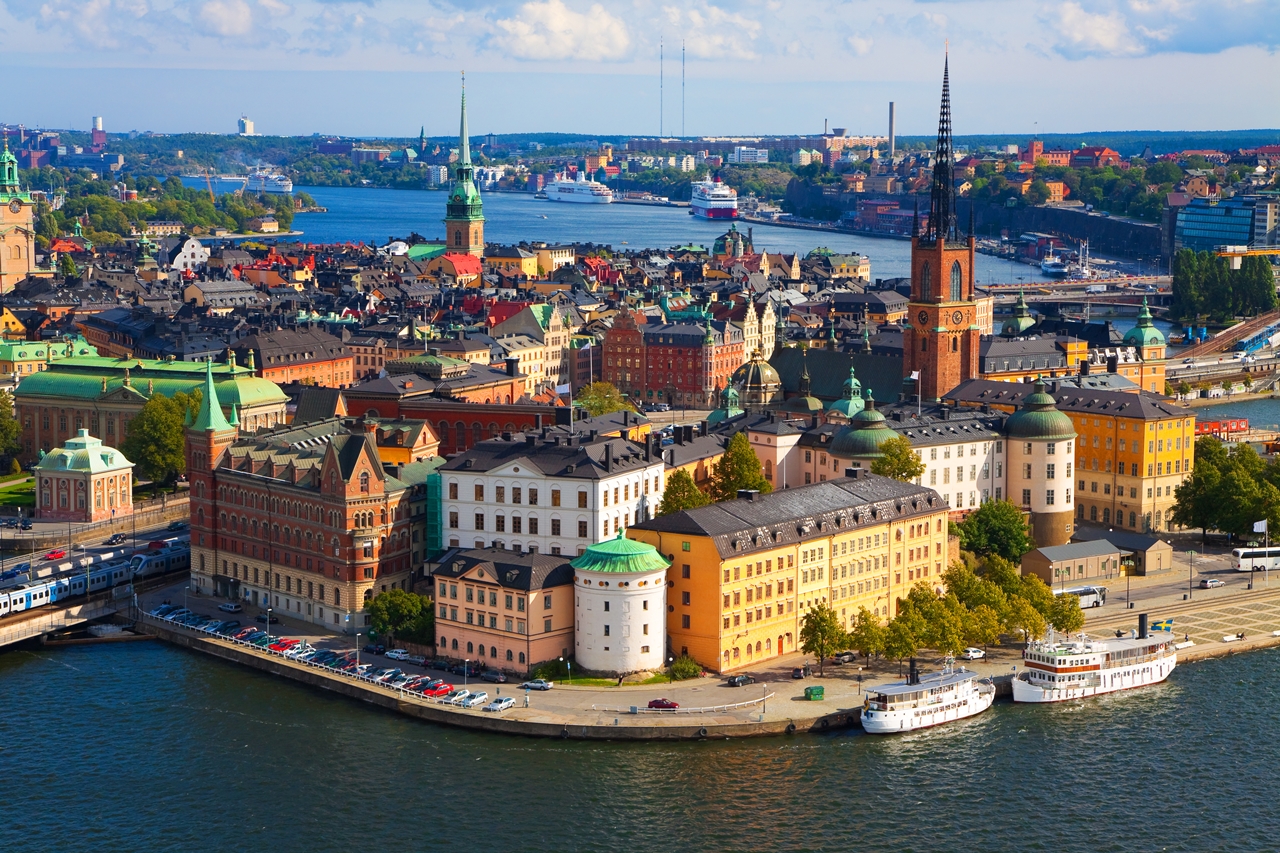 Stockholm – Benátky severu
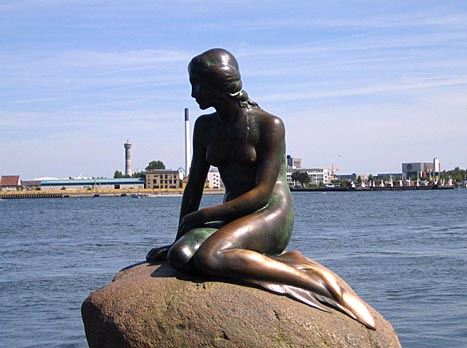 Kodaň
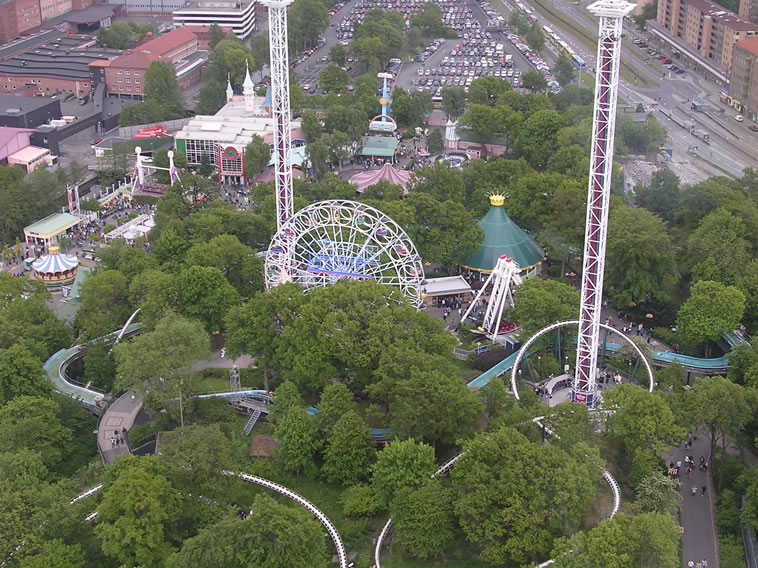 Zábavní park Liseberg - Göteborg
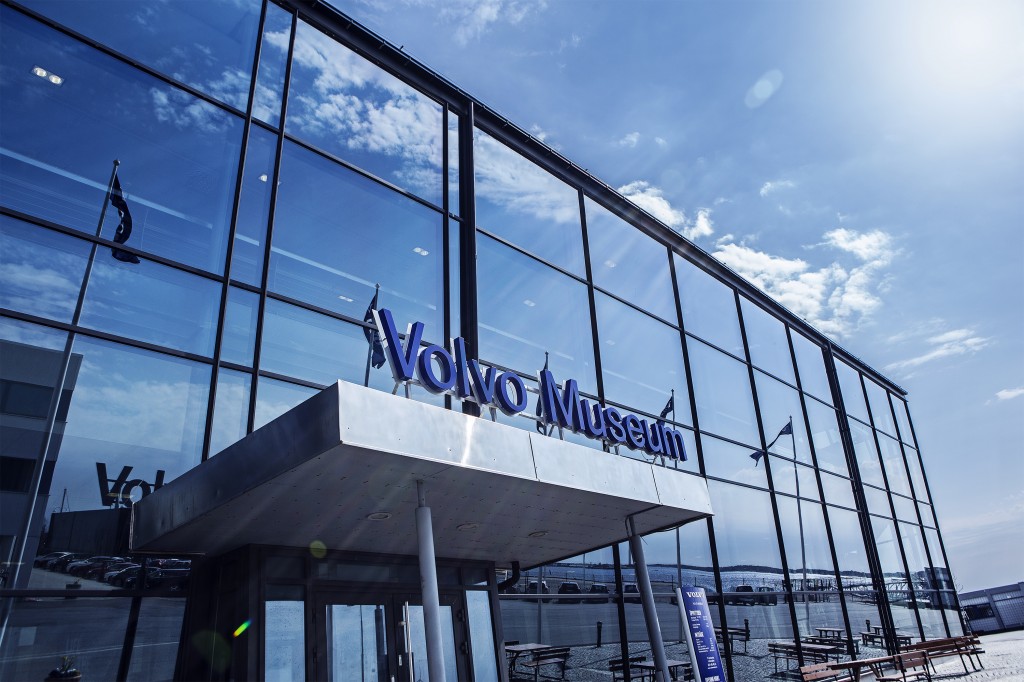 Volvo muzeum